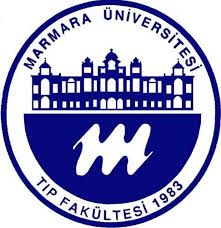 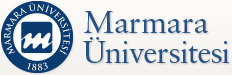 Vajinal kaf prolapsusunda tedavi seçenekleri
Dr. Tevfik Yoldemir
Marmara Üniversitesi 
Kadın Hastalıkları ve Doğum A.D.

tevfik@yoldemir.com
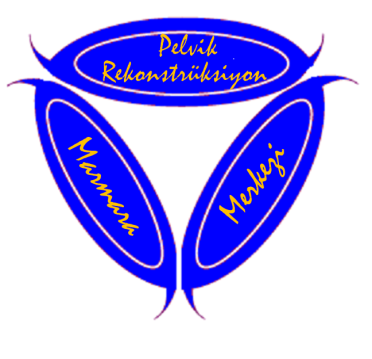 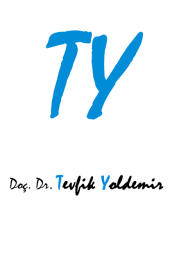 Pelvik organ prolapsus cerrahisi
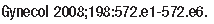 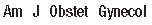 Histerektomi sonrası ilk 5 yılda yaşa özel prolapsus cerrahisi
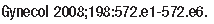 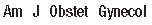 Histerektomiden 5 yıldan daha sonrayaşa özel prolapsus cerrahisi
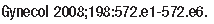 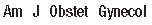 Tanıya yönelik anatomik bölgelere göre semptomlar
The Female Pelvic Floor. Function, Dysfunction and Management According to the Integral Theory.  Second Edition
Tanıya yönelik Klinik muayene
The Female Pelvic Floor. Function, Dysfunction and Management 
According to the Integral Theory.  
Second Edition
Sentetik graftlar
Obstet Gynecol Clin N Am 36 (2009) 615–635
MSC- Meş/Sütür erozyon riskiMeş ve sütür özellikleri
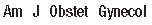 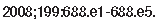 MSC- Meş/Sütür erozyon riskiDemografik ve cerrahi özellikler
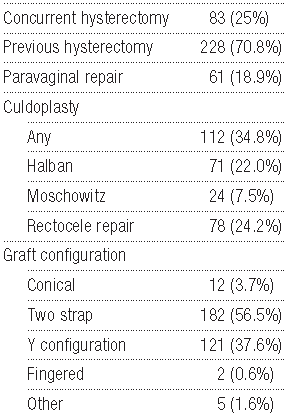 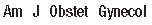 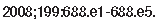 MSC- PelvicFloorDistressInventory
Pelvik organ prolpasus distres envanteri
Kolorektal-anal distres envanteri
Uriner distres envanteri
B J U I  2009;1 0 4 : 1 6 7 6 – 1 6 7 9
MSC- PelvicFloorDistressInventory
Obstet Gynecol Clin N Am 36 (2009) 615–635
ASC – POP-Q evreleri pre/post-op
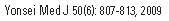 ASC- Pelvik taban disfonksiyonu pre/post-op
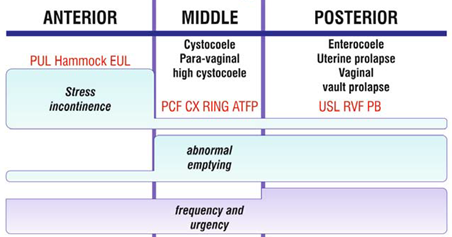 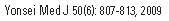 ASC – Peri/post-op komplikasyon
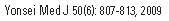 ASC – Uzun dönem sonuçlar
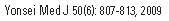 ASC
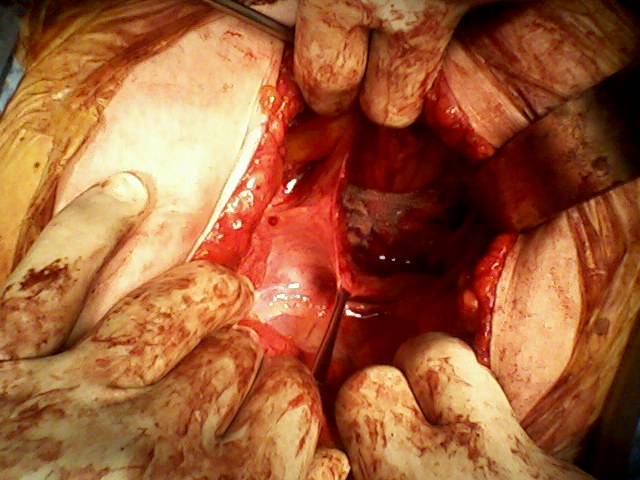 LSC – POP-Q pre-op vs 2yıl post-op
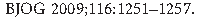 LSC – Uriner semptomlarda değişim
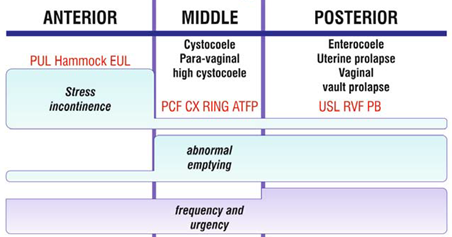 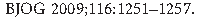 LSC- Barsak semptomlarında değişim
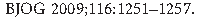 LSC- PelvicFloorDistressInventory / PelvicFloorImpactQ
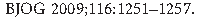 LSC- PelvicFloorDistressInventory değişimleri
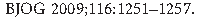 LSC – Subjektif prolaps semptomları pre/post-op
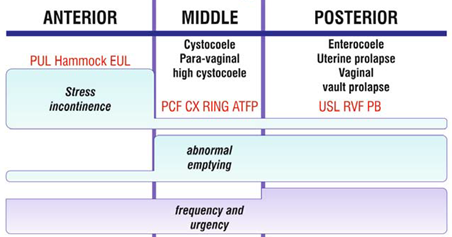 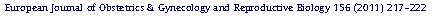 LSC- Pelvik rahatsızlık, yaşam kalitesi, cinsellik sonuçları
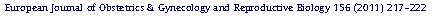 LS için gereken el aletleri
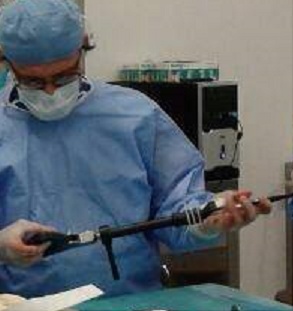 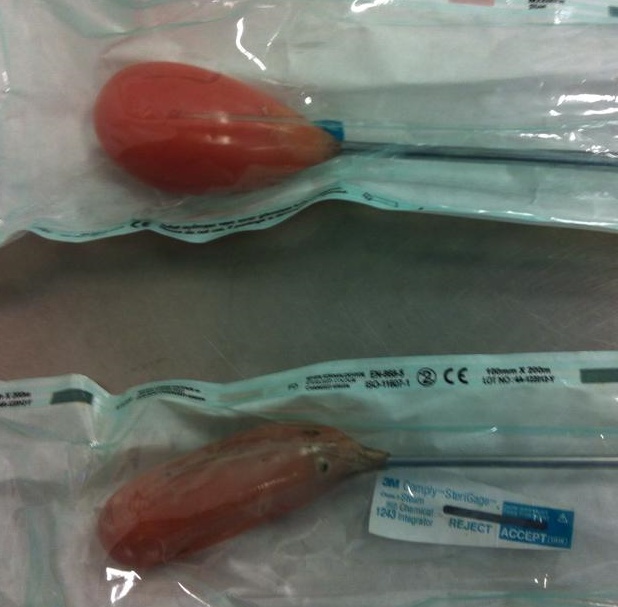 LS- Batına giriş
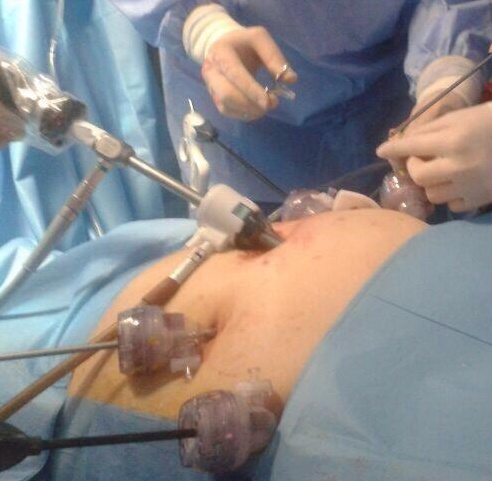 LSC
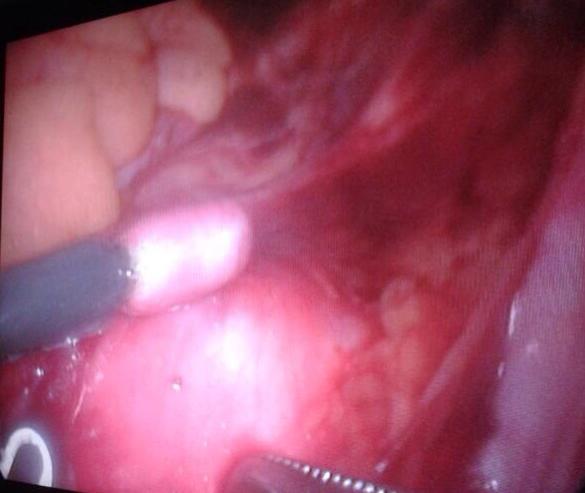 Ön meşi vajene dikme (LSC)
https://www.youtube.com/watch?v=41ZUbE3sc2s
Arka meşi vajene dikme
https://www.youtube.com/watch?v=oxhGprvGpaE
Ön ve arka meşi birleştirme
https://www.youtube.com/watch?v=F3bzzhxYSF8
https://www.youtube.com/watch?v=ZPi9saueBr4
Promontoriuma meşi dikme
https://www.youtube.com/watch?v=KofD76_gcbM

https://www.youtube.com/watch?v=qaMYV4V3WdI
LSC
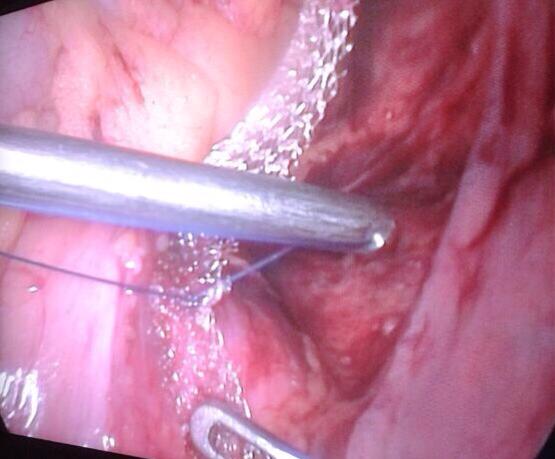 LSC
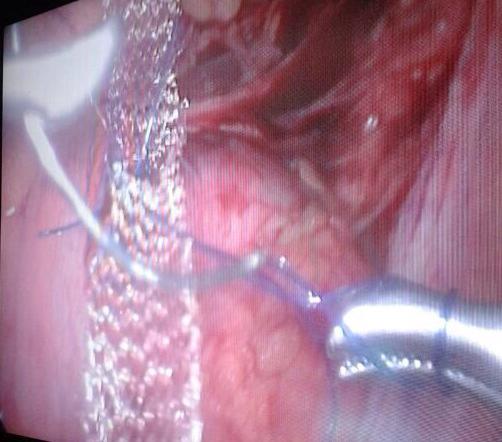 LSC
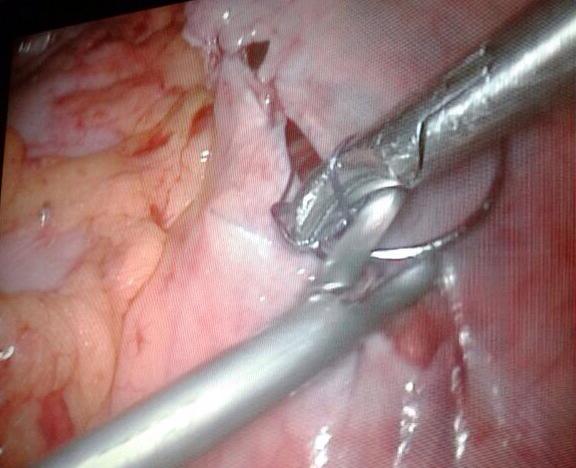 LSC
Int Urogynecol J (2008) 19:1415–1422
LSC
Int Urogynecol J (2008) 19:1415–1422
AUSS
Am J Obstet Gynecol 2009;200:656.e1-656.e5.
AUSS- POP-Q pre/post-op ve operatif komplikasyonlar
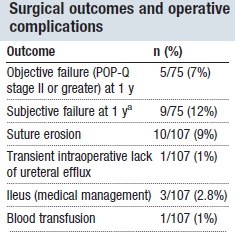 Am J Obstet Gynecol 2009;200:656.e1-656.e5.
AUSS – Erozyona kadar geçen süre
Am J Obstet Gynecol 2009;200:656.e1-656.e5.
L-USS
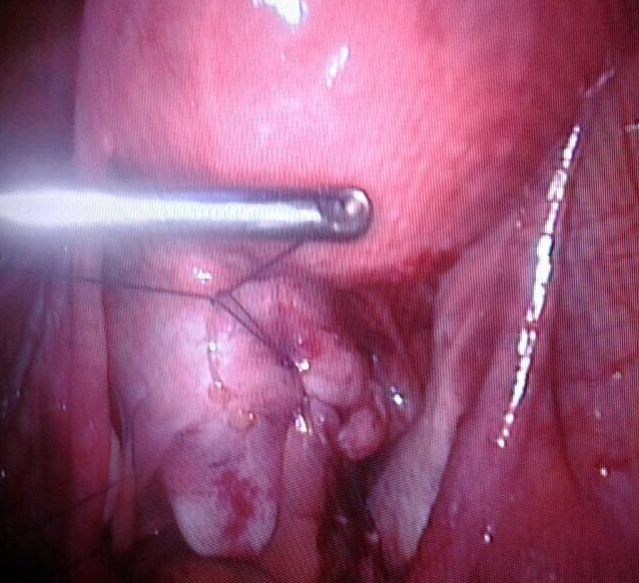 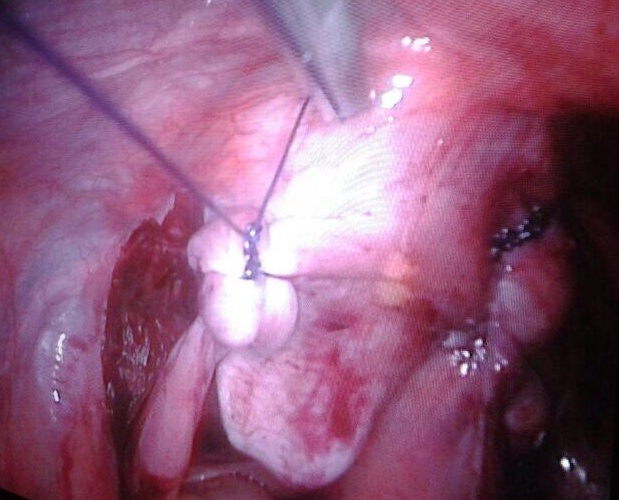 TV VVS
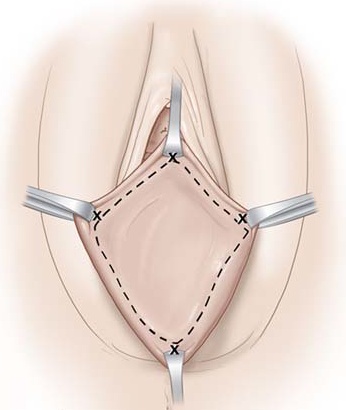 Int Urogynecol J (2008) 19:1393–1398
TV VVS
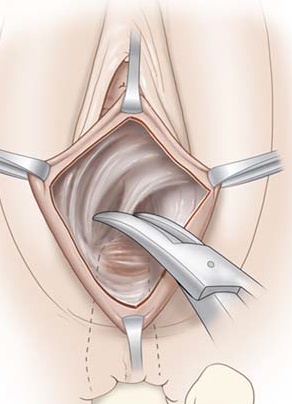 Int Urogynecol J (2008) 19:1393–1398
TV VVS
Int Urogynecol J (2008) 19:1393–1398
TV  USLS
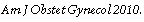 TV  USLS
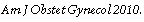 TV  USLS- Post-op anatomik destek
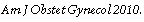 TV  USLS – Post-op anterior vaginal duvar desteği
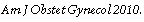 TV  USLS – Subjektif sonuçlar
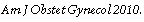 TV  USLS – Subjektif sonuçlar
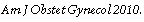 SSL
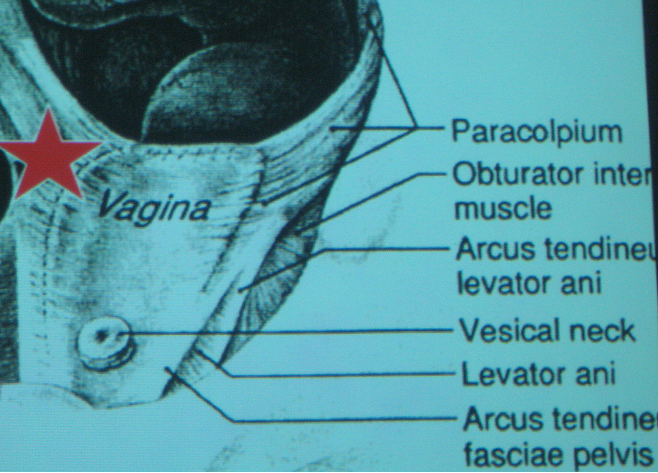 SSL
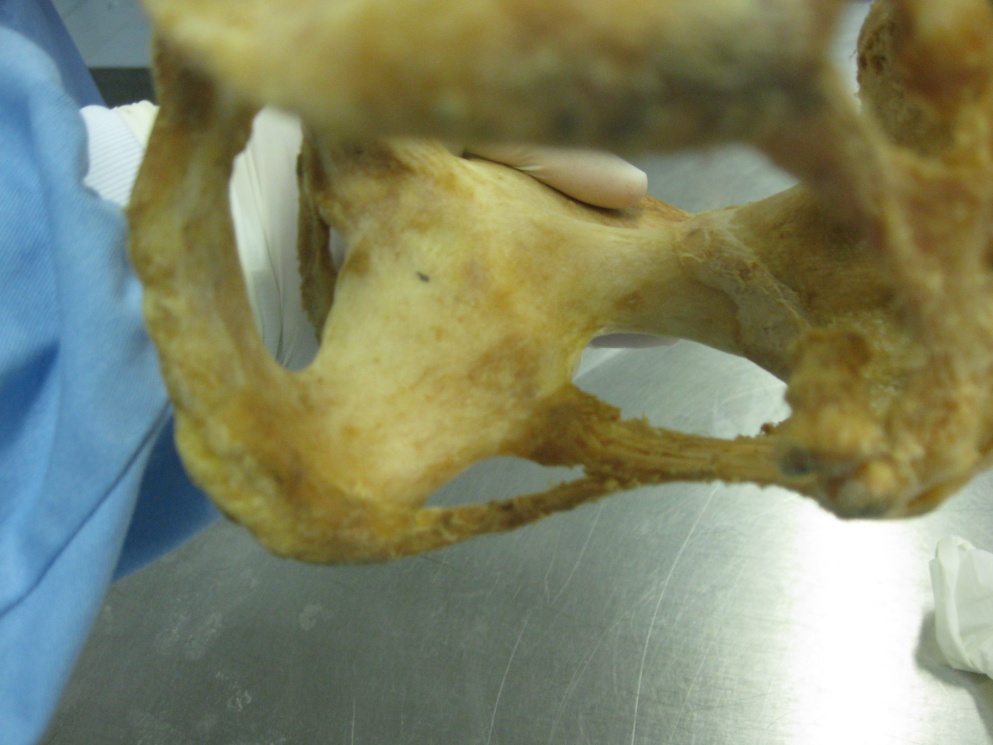 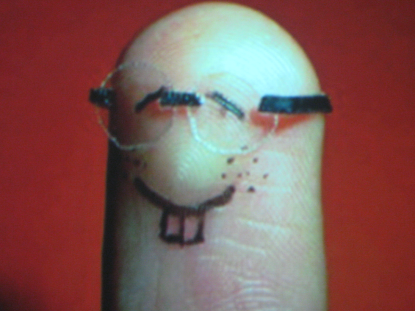 SSL
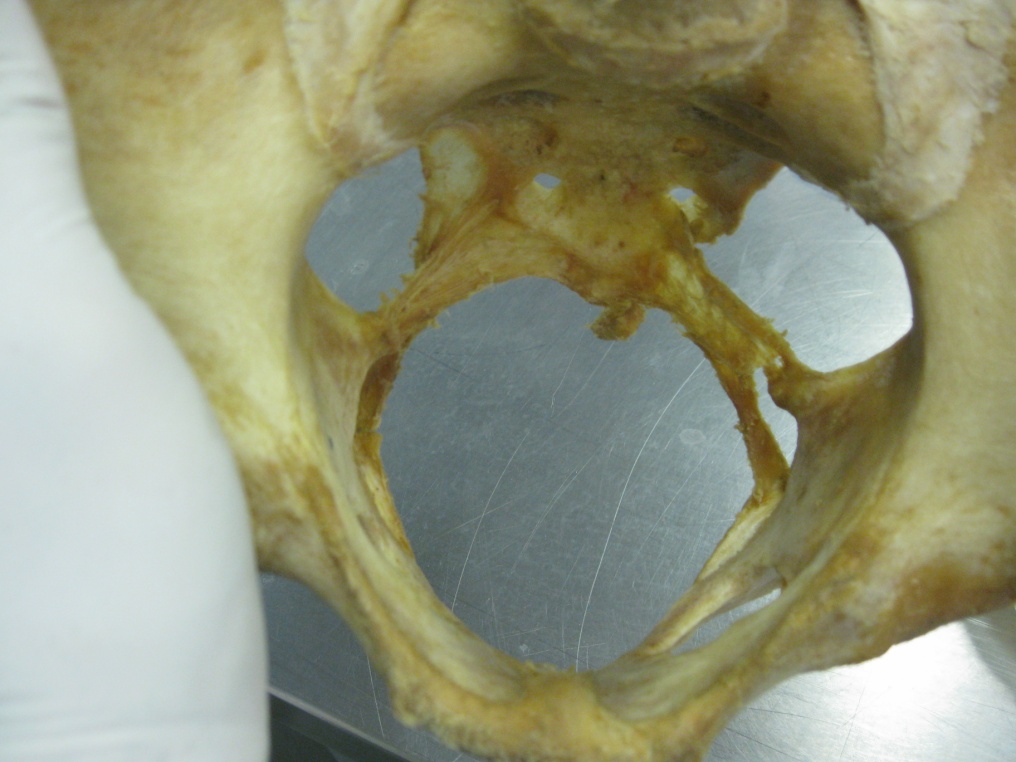 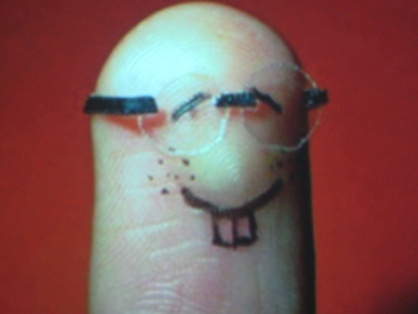 Hastaya pozisyon verilmesi
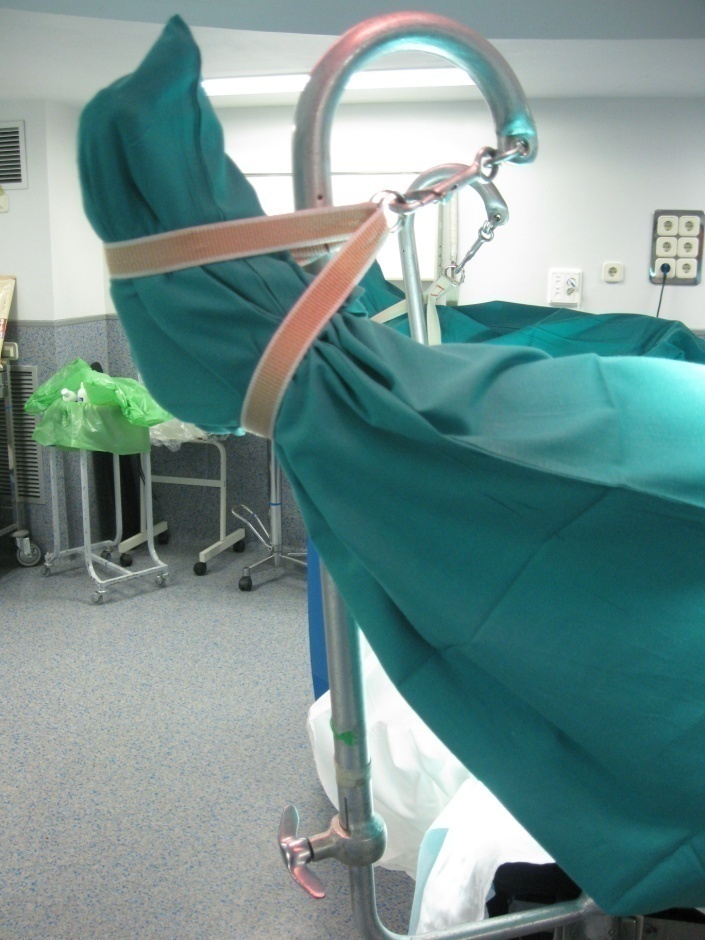 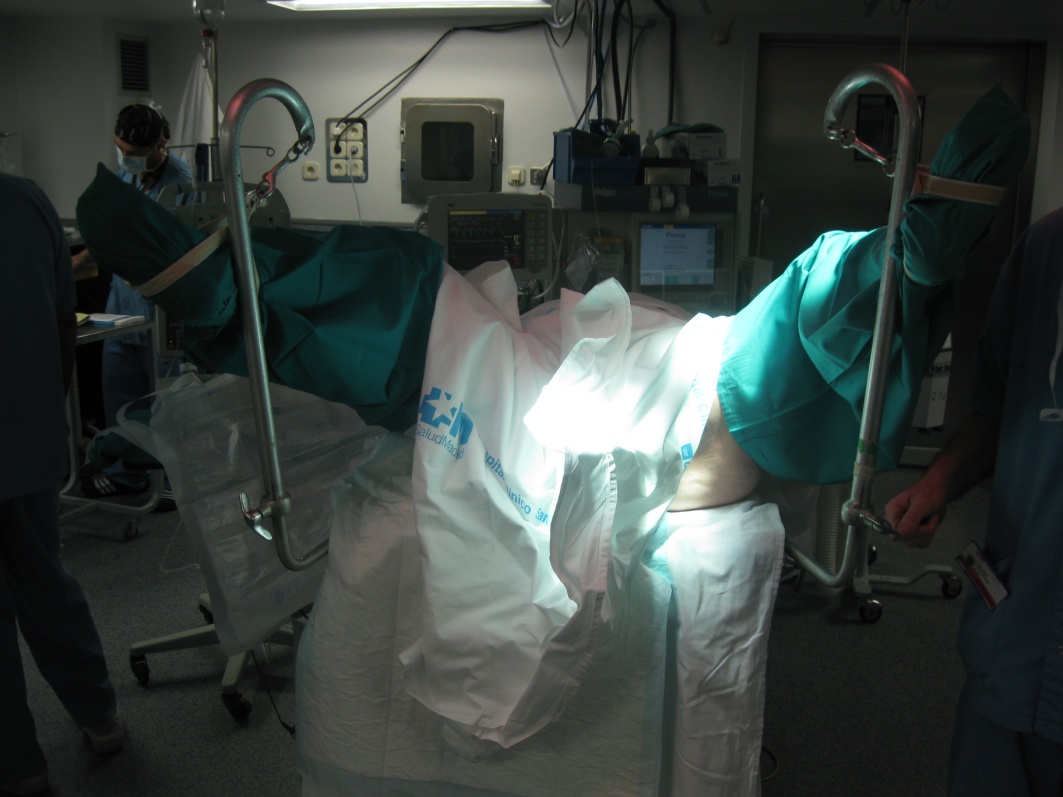 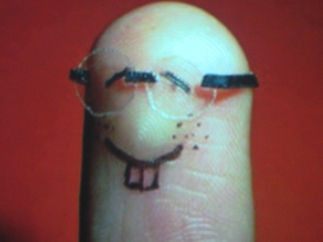 SSF
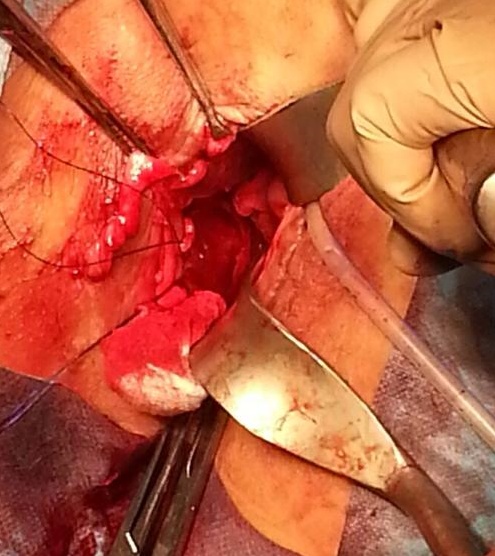 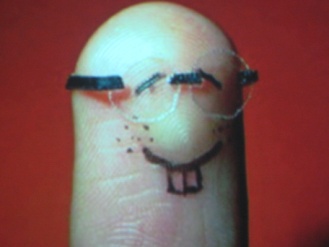 SSF
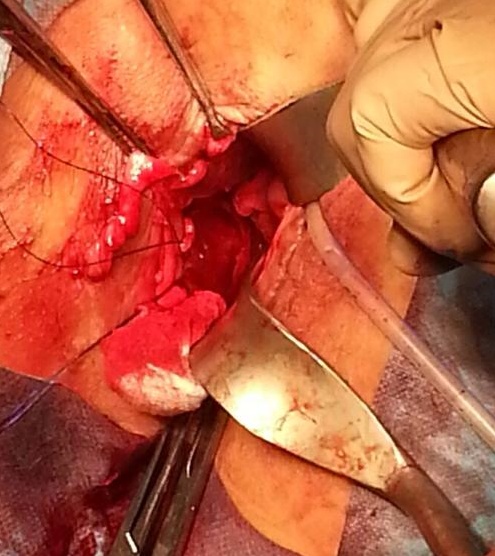 Kolpokleisis
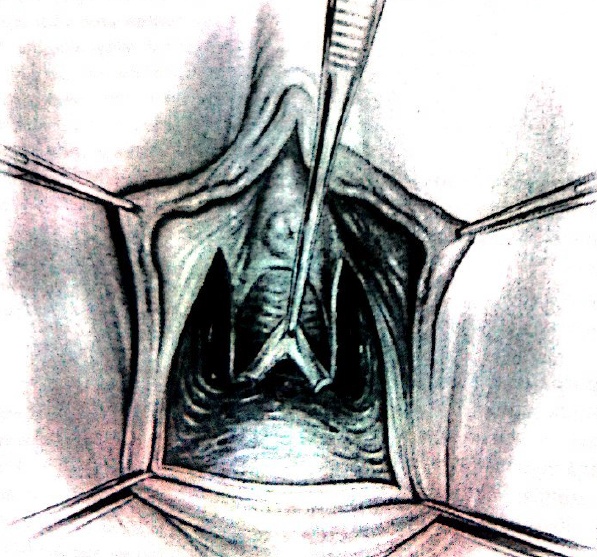 Kolpokleisis
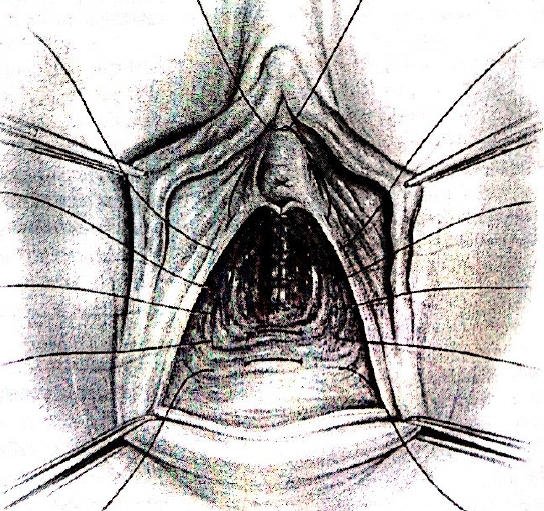 Kolpokleisis
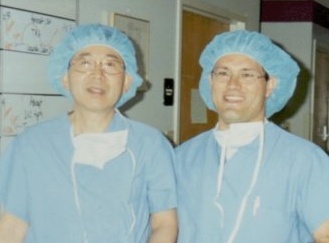 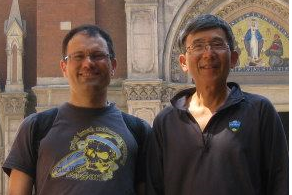 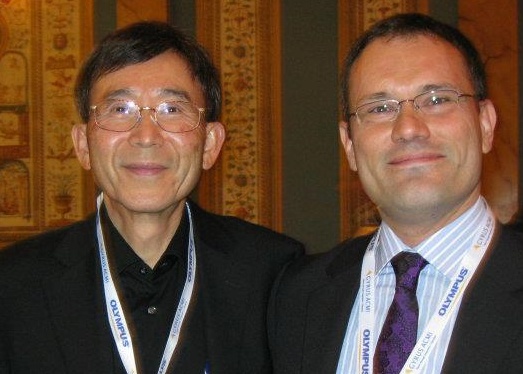 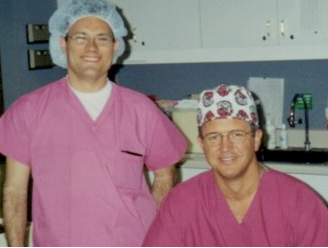 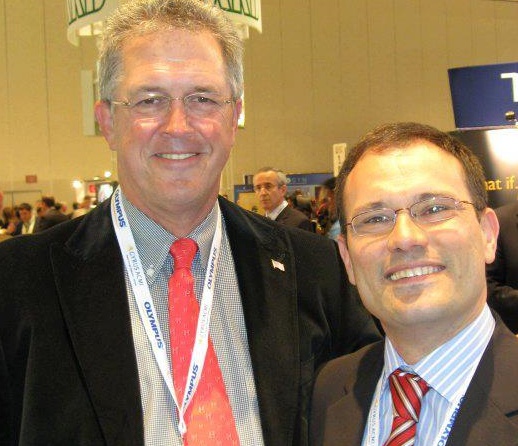 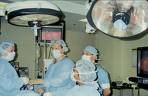 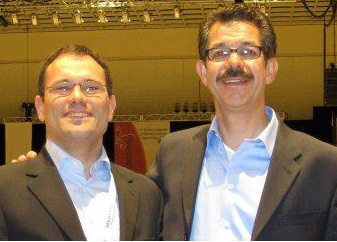 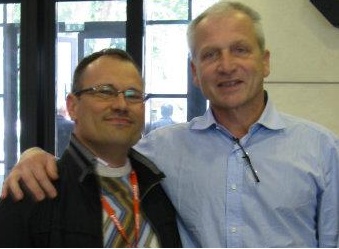 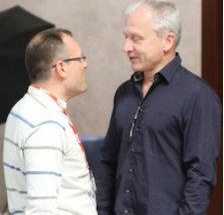 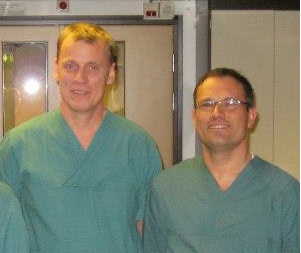 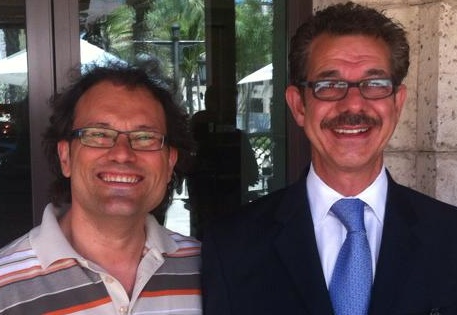 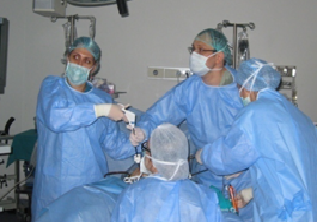 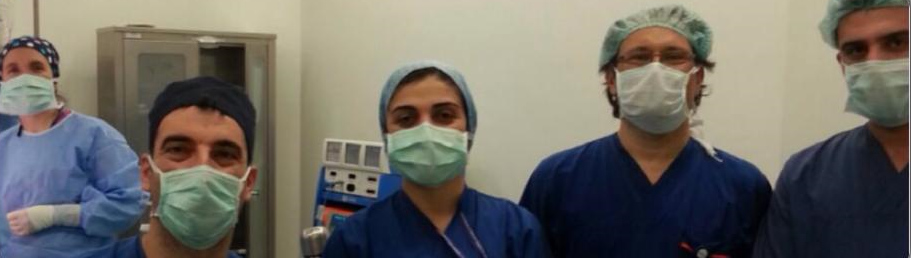 Dikkatiniz için teşekkür ederim.

Dr. Tevfik Yoldemir

tevfik@yoldemir.com
http://www.slideshare.net/dryoldemir
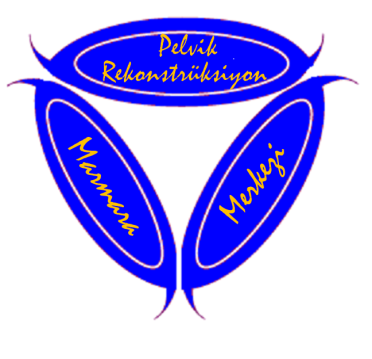 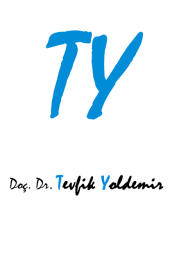